Fundraising for Nonprofits
Jennifer Cooper
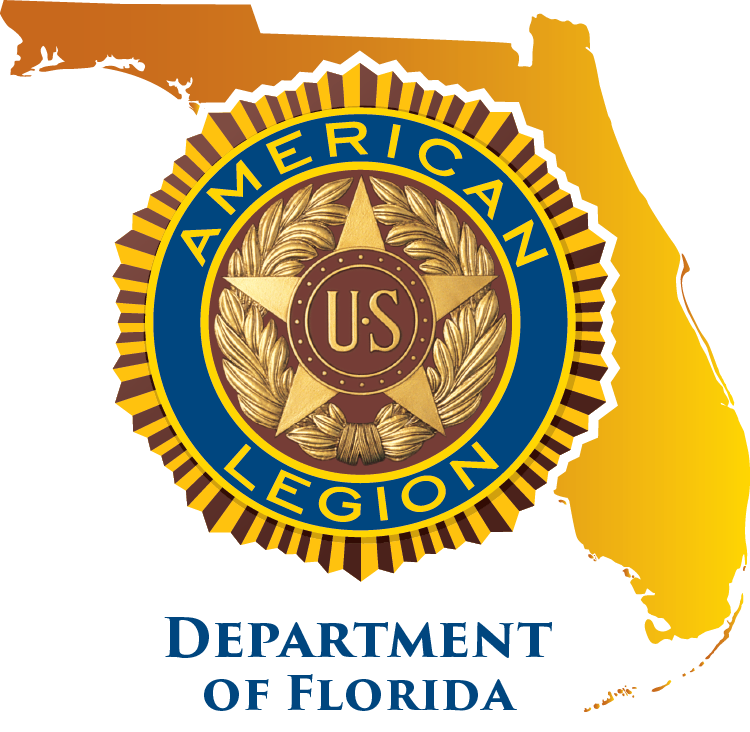 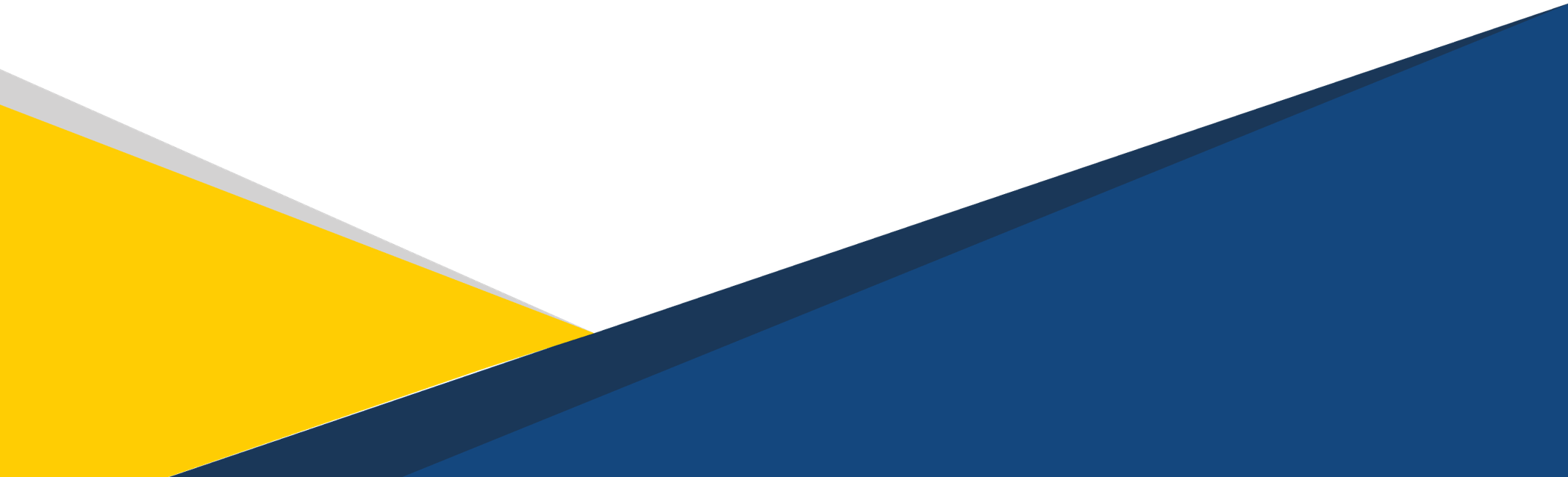 floridalegion.org
Inspired by “The 5 Keys to Successful Fundraising” by Sandra Sims
Overview
Building a Team
 Choose the Right Fundraiser
 Stay Organized
 Follow Through
 Raffles
 Post Fundraising Opportunity
Inspired by “The 5 Keys to Successful Fundraising” by Sandra Sims
[Speaker Notes: Inspired by materials received at Rollins]
Building A Team
Building A Team
Recruit Volunteers
Assign Roles and Responsibilities
Tap into skill sets, relationships or connections
[Speaker Notes: Teams lighten the load and distribute duties among several people]
Building A Team
Effective Teamwork:
Need a leader
Define each person’s role or responsibility
Communicate often!
Building A Team
Divide into Committees:
Admin/Logistics/Finance
Sponsorships / Ticket Sales
Entertainment
Auction / Raffle
Volunteers
Marketing / Social Media
Choose the Right Fundraiser
(Answering the WHY)
WHY We Need Money
Post needs money to stay in business
 Personal motivation
 Specific goal you’re working towards                     (i.e., Send 10 boys to Boys State, fund Post repairs)
 For charity – Do your research!
[Speaker Notes: 1. We all know dues does not fund everything
3. something you’re passionate about, or fill a need of the Post (i.e. a member’s house burned down)
4. Know the ins and outs of the charity. What is their mission or how they help the community. Take a tour of the organization or talk to someone.]
WHY People Give
Things they relate to
Personal connections
Emergencies (i.e., Hurricane damage, house fires, etc.)
Interest in improvements or additions
Recognize the brand/mission
In memory or honor of
Choosing the Right Fundraiser
Find something unique but familiar
What resources or connections do you have?
Who’s your audience? What are their interests?
Capture the spirit of your Post
[Speaker Notes: Different types of fundraisers – most common = EVENTS, raffles, direct solicitation/mailings
What would they attend or what are their interests?
If your community is already into cornhole, then a Cornhole Tournament might make sense. But if no one has ever heard of cornhole … that’s not the right fundraiser for you.]
Stay Organized
Create Goals
Specific amount of money raised
Bring in new members
Sell a certain number of tickets
Special guests in attendance
Set a Budget
Determine if you can support up-front cost
Anticipate how much you could raise
Identify the true cost of the event
See cost-to-profit ratio throughout the planning process
Set a Budget
Revenue (ticket sales, sponsorship, raffles, etc.)
Expenses (food, location, parking, supplies, etc.)
If expenses exceed revenue, is it worth having the event?
[Speaker Notes: TRICK QUESTION – maybe! Depends on what your goals are for the event. INVESTMENT?]
Budget Example
Income
Expenses
Budget Example
NET = $1,600
Cost Profit Ratio – 60%
[Speaker Notes: Is it worth having this event? TRICK QUESTION – depends on what goals you set to accomplish.]
Sponsors / Donors
Donated items are budget-relieving
Post Vendors are excellent prospects 
Reach out to local businesses
Use your sphere of influence
Develop a Timeline
Start at event date, or deadline and work backwards
Include major and minor details (checklist)
Set deadlines for when things need to be done
Check in periodically to stay on track
Follow Up
Celebrate!
Present proceeds to beneficiary
List accomplishments
Share stories
Complete budget with actual expenses & revenue
Say Thank You
Letter / Personal note
Recognize during event, present award
Print on event materials
Meaningful gift or story on their impact
Evaluate
What worked?
What needs improvement?
How can you make it better?
Do we have the fundraiser again?
Raffles
Raffles
MOST raffles, lotteries, or games of chance are considered gambling and are illegal…
Exception for qualifying nonprofits (our loop-hole)
[Speaker Notes: - we just have to adhere to certain rules]
Raffle Disclaimer
We are NOT attorneys,
BUT…
Raffles – Fees / Pricing
NO fees = can not say someone is required to pay for a raffle ticket
Violation – “Tickets cost $100”
Correct – “a suggested donation for a ticket is $100”
Raffles – Materials
Must properly display following information on EVERY brochure, advertisement, entry form, etc.
Source of funds used for award prizes
Date, hour and location where the winner is selected
Outline rules and regulations governing contest
Name group/business who will benefit from proceeds
[Speaker Notes: No literature or advertisement may be misleading, false, or deceptive.]
Raffles – Winners
Must be selected at random
Illegal to remove, disqualify, reject, or otherwise discriminate based on whether the entrant paid or not
No minimum number of tickets
All prizes must be awarded
Winners must be notified in a timely manner
[Speaker Notes: Can’t require X number of tickets to win]
Post OpportunityDept. 50/50 Raffles
50/50 RAFFLE  FUNDRAISER
50/50 RAFFLE  FUNDRAISER
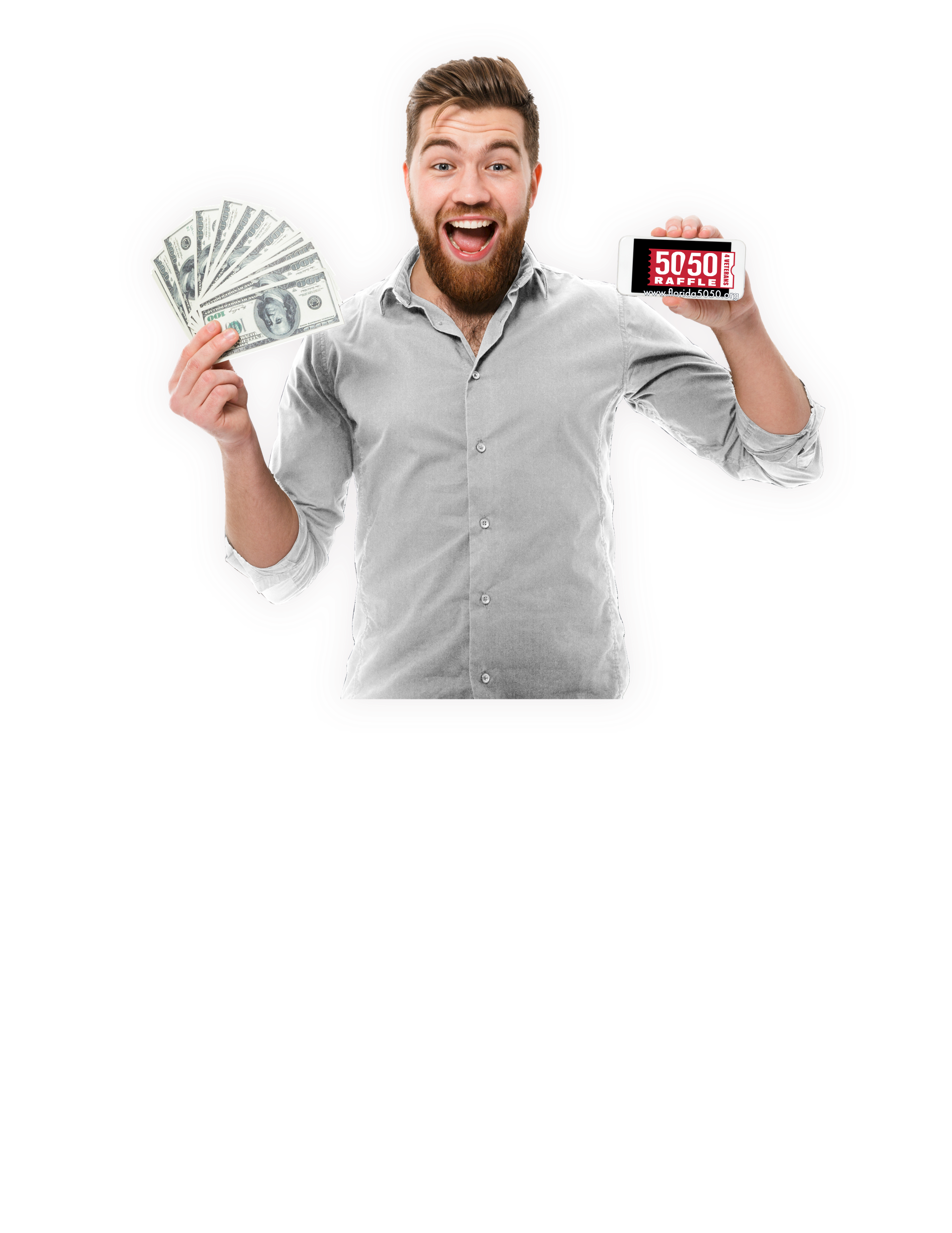 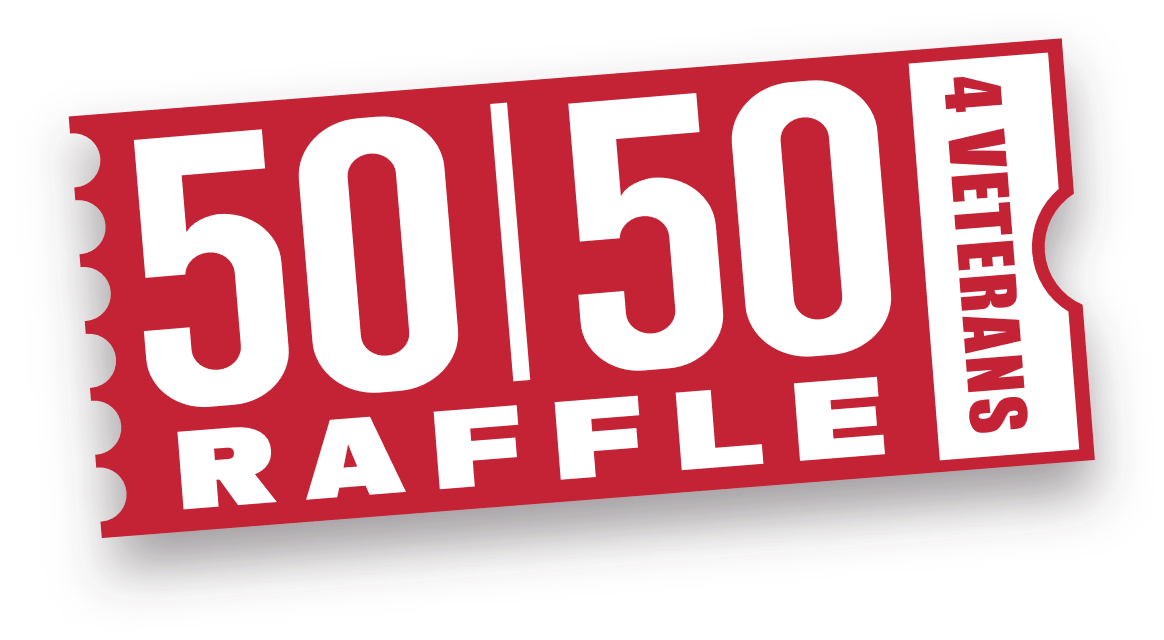 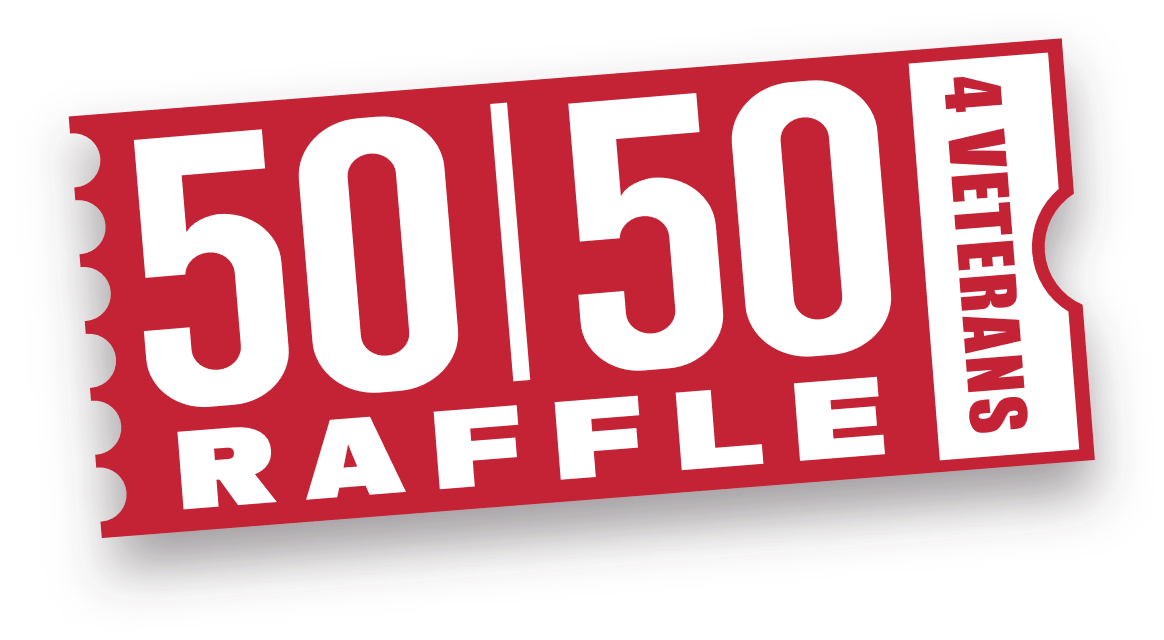 REVENUE BREAKDOWN
50%
40%
10%
WINNER
DEPT/POST
FEES
Rafflebox
Transaction
Dept – 30%
Post – 10%*
*Participating Posts Only
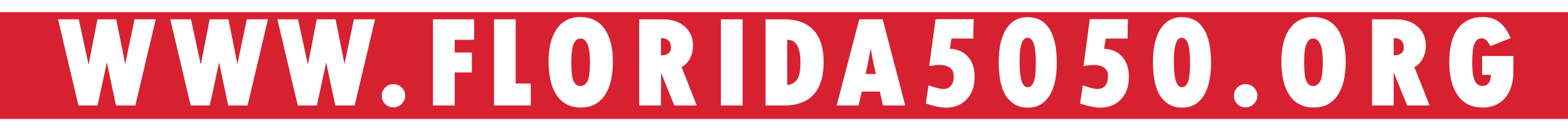 [Speaker Notes: 10% off the top.. Then 50% of net proceeds.. And Dept/Post share the remaining]
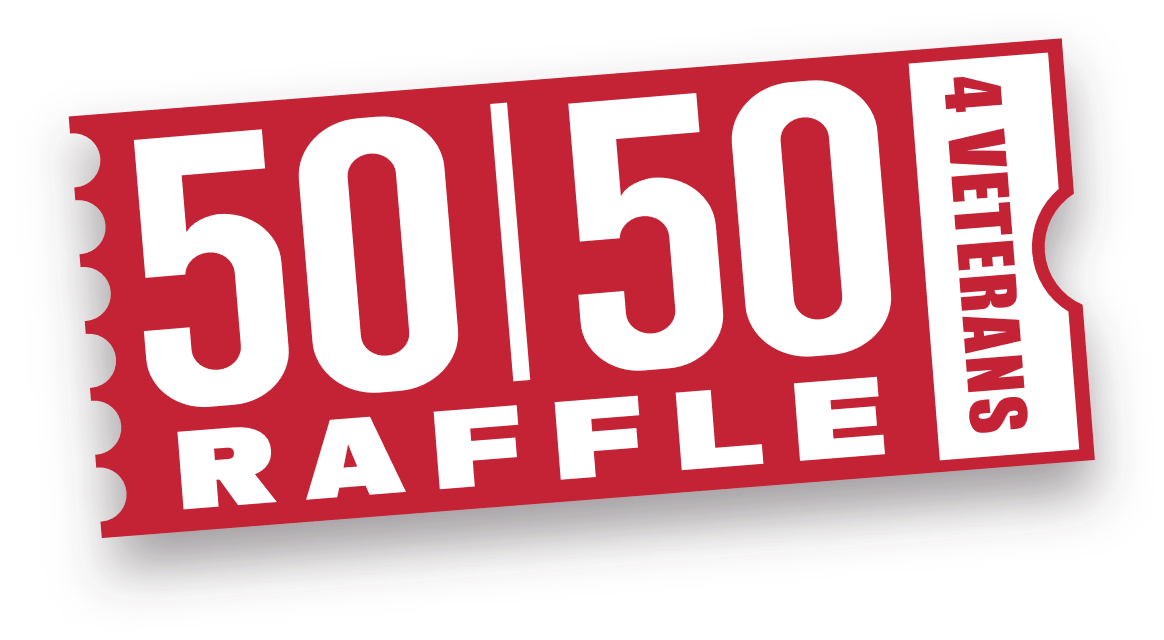 REVENUE SHARE
POST
40%
10% of tickets submitted supporting Post
$500 bonus for Winner’s Post
DEPT
Unrelated Business Taxes 
Advertising 
Marketing Materials
Early Bird Winner ($1,000)
Administrative Personnel
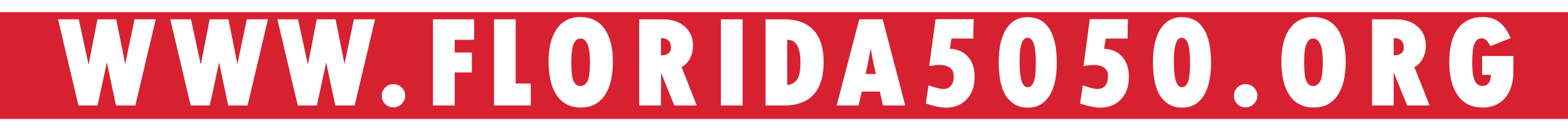 [Speaker Notes: 10% of gross revenue, not net
Proceeds given on a quarterly basis]
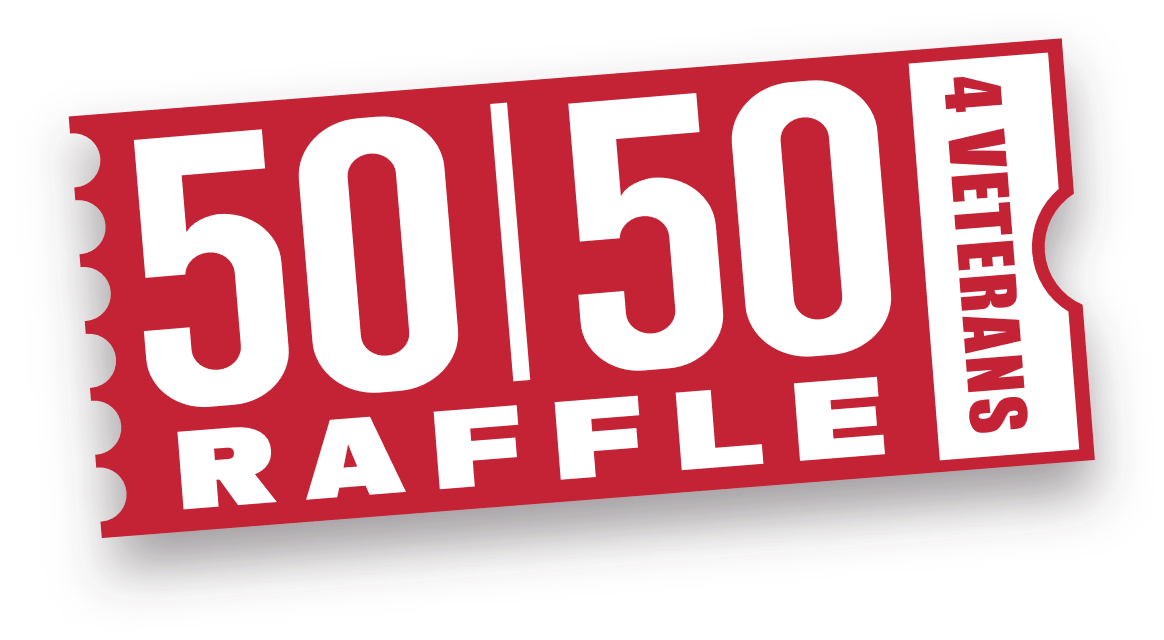 WHO IS ELIGIBLE?
Florida participants
Do NOT have to be Legion Member
18 years or older
US residents
Legion Staff not eligible
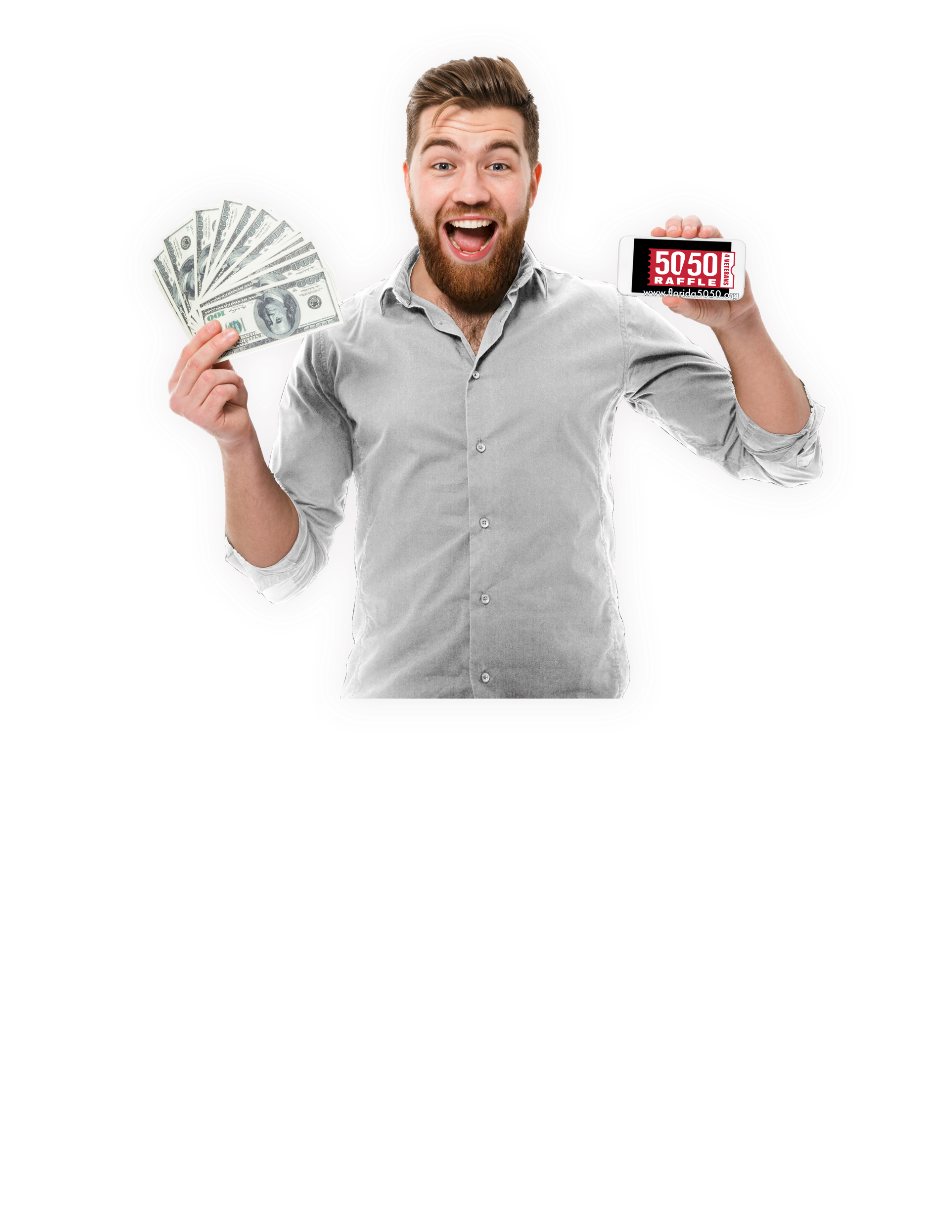 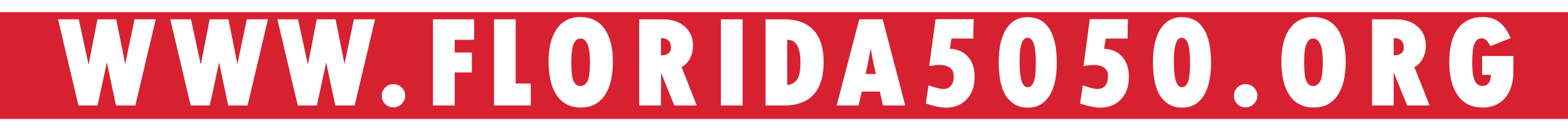 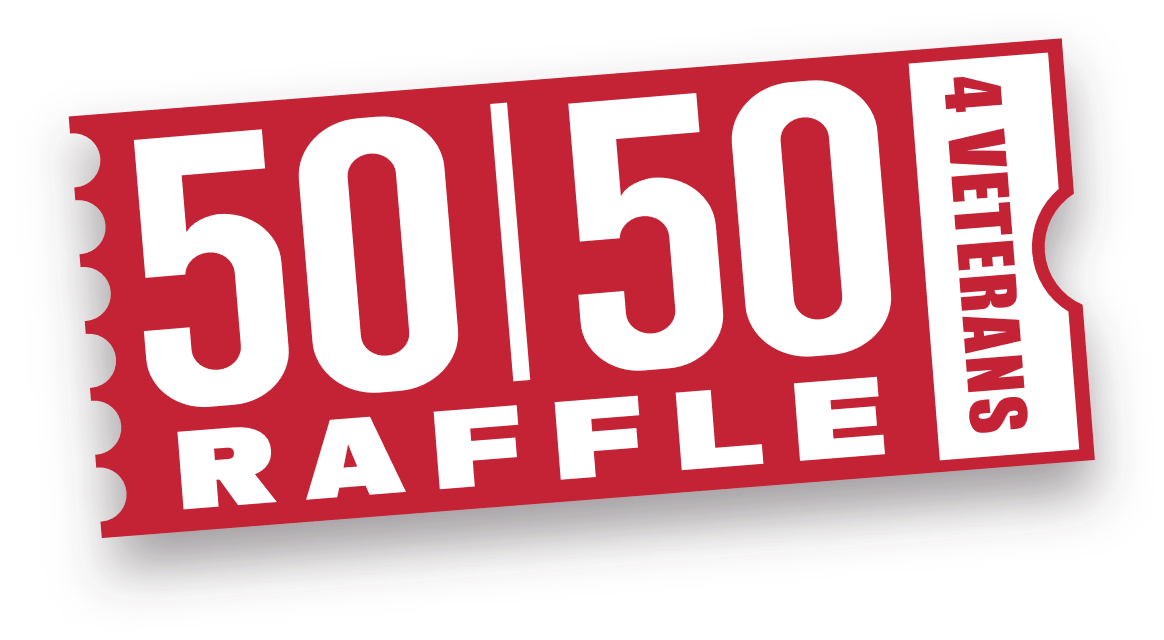 LEGAL MATTERS
Prize Pool vs. Jackpot
“Half the Cash”
Ticket submission vs. purchase
Free entry
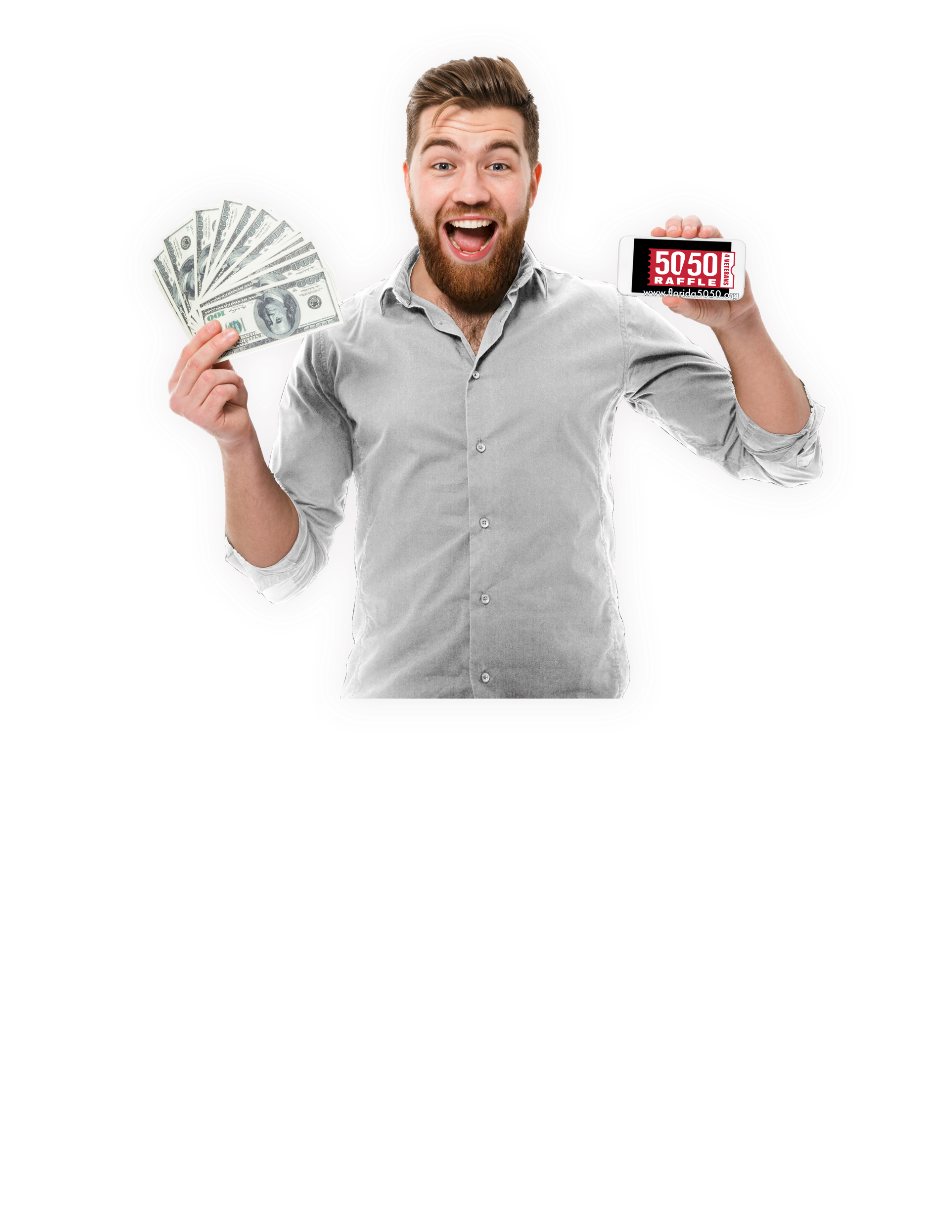 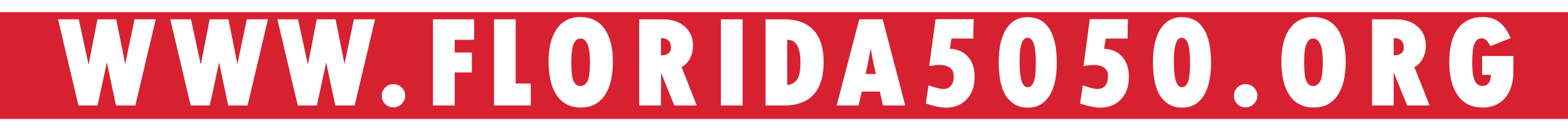 [Speaker Notes: Sought legal advice and are legally compliant]
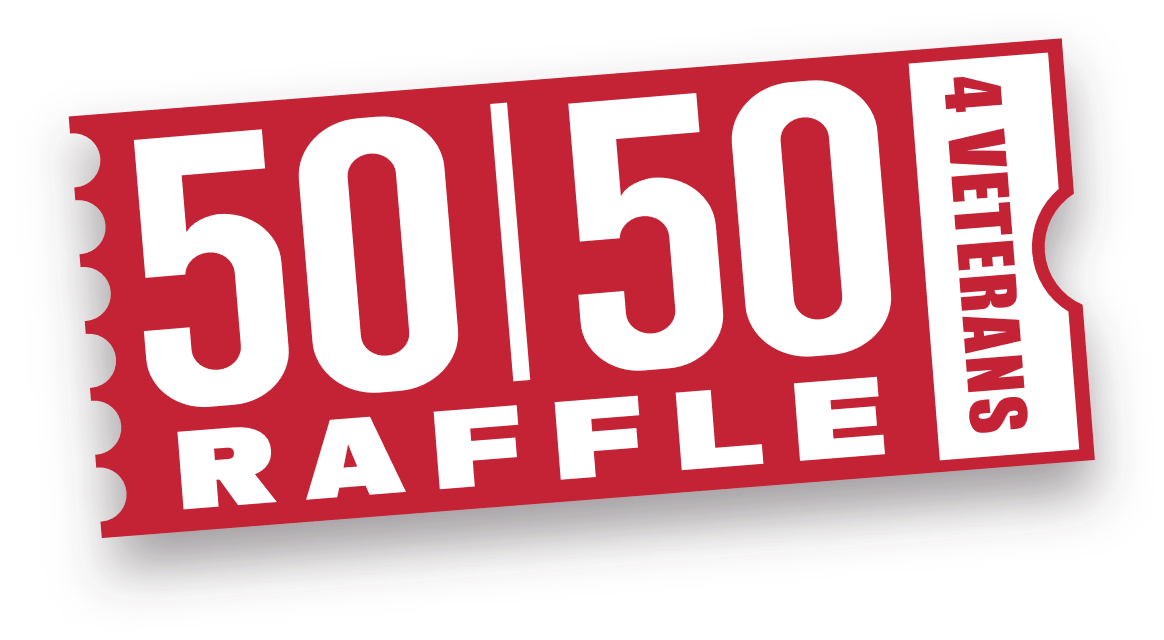 MARKETING MATERIALS
Department Supplied
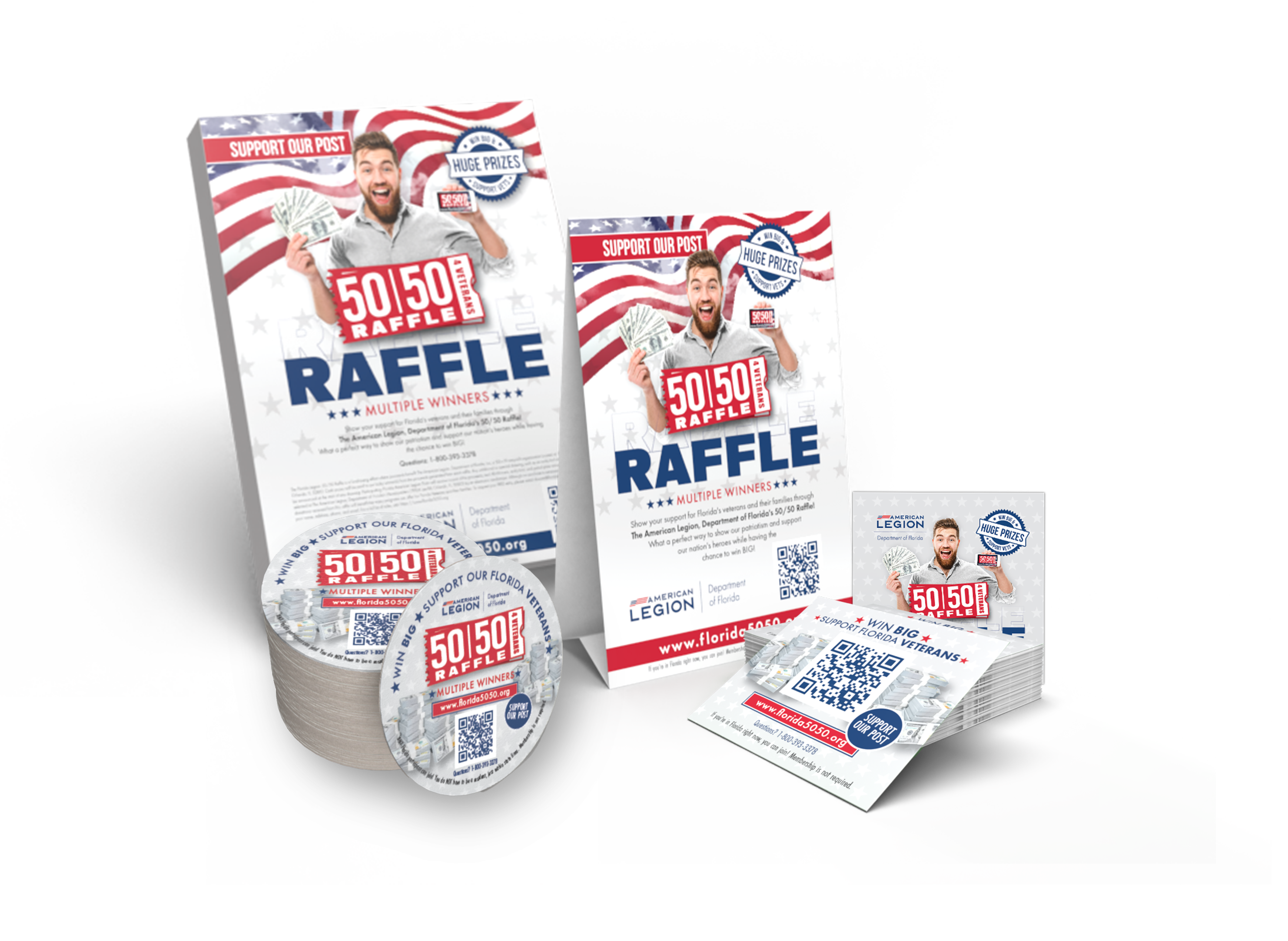 Posters / Flyers
Business Cards
Coasters 
Table-Top Displays
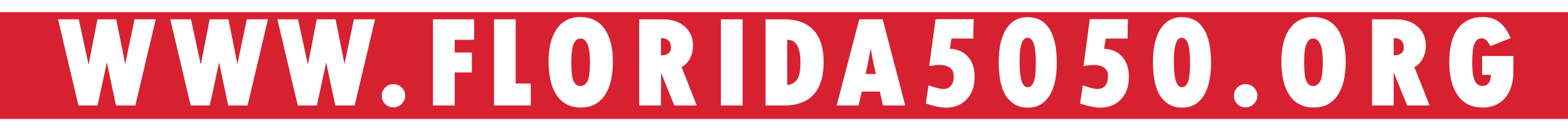 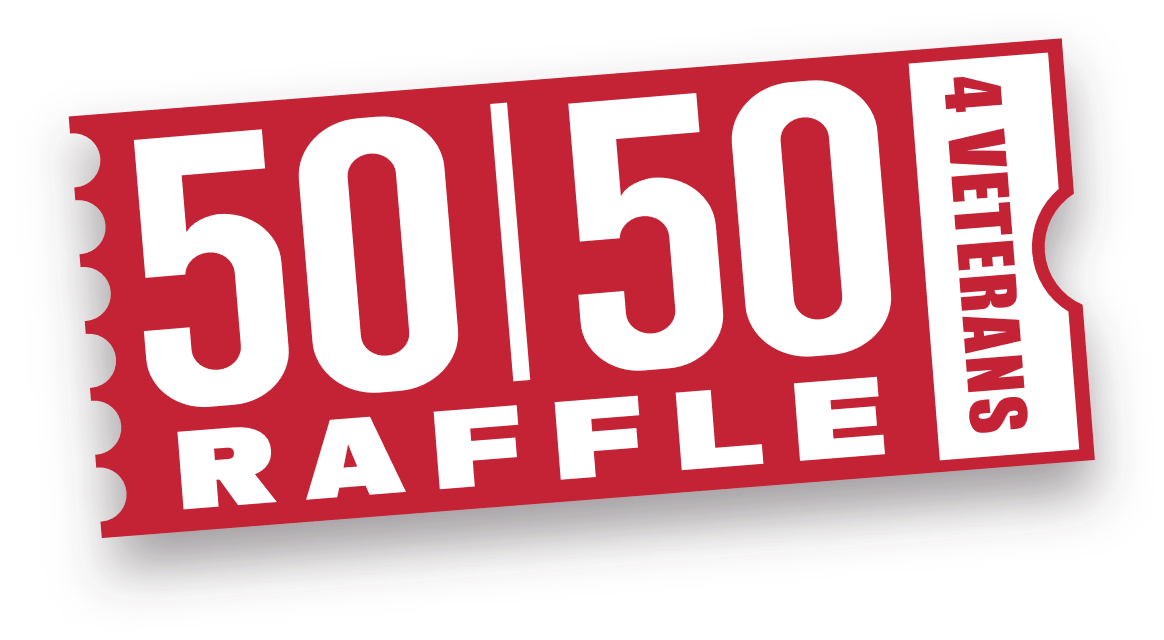 HOW TO PROMOTE
Utilize Marketing Items
Share on Social Media (Post & Personal)
Post on Apps (Nextdoor, Ring, etc.)
Put in Post newsletter
Email to friends/family
Share during meetings/events
Display Ticker on TV/Monitor
Host a Watch Party for Drawing
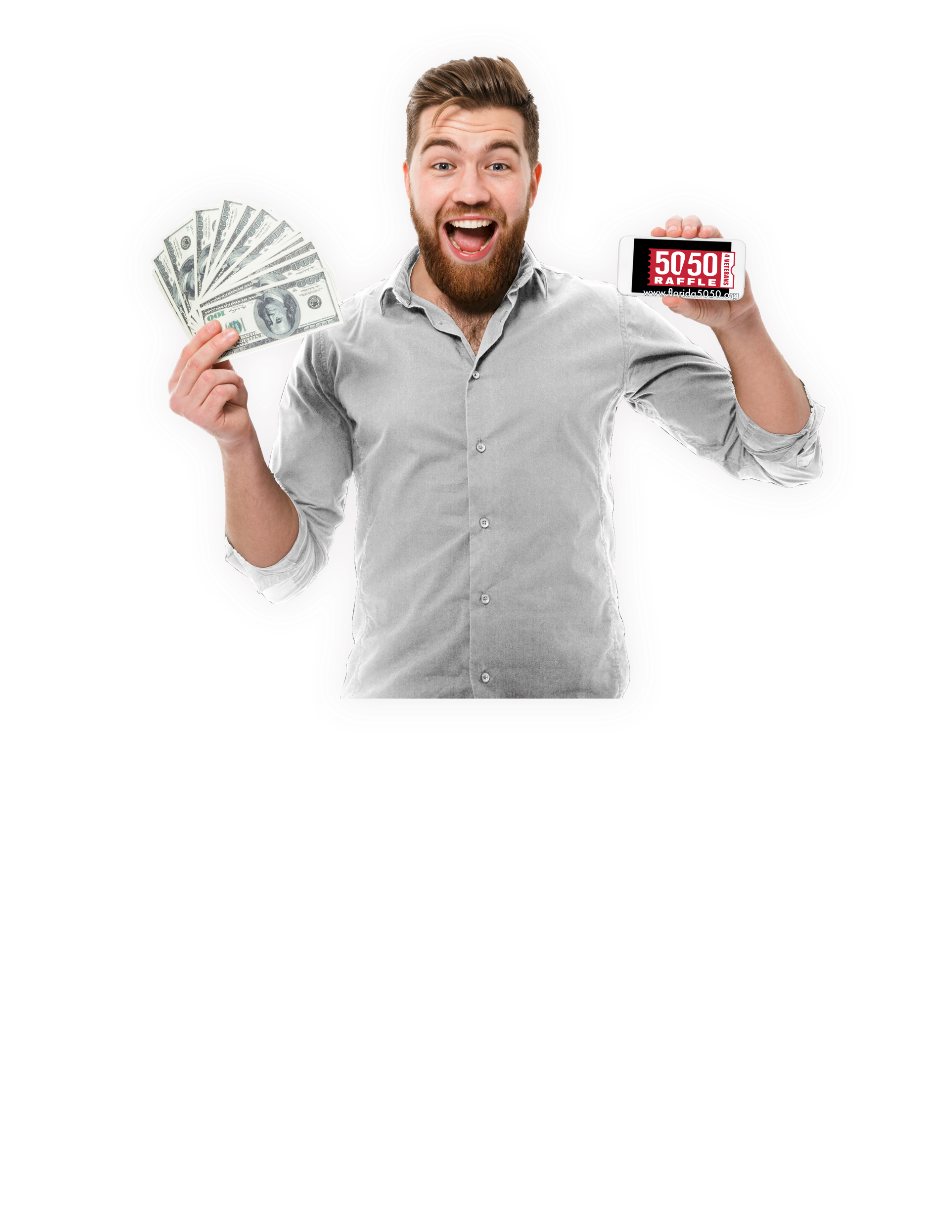 [Speaker Notes: Table tops, restrooms, events]
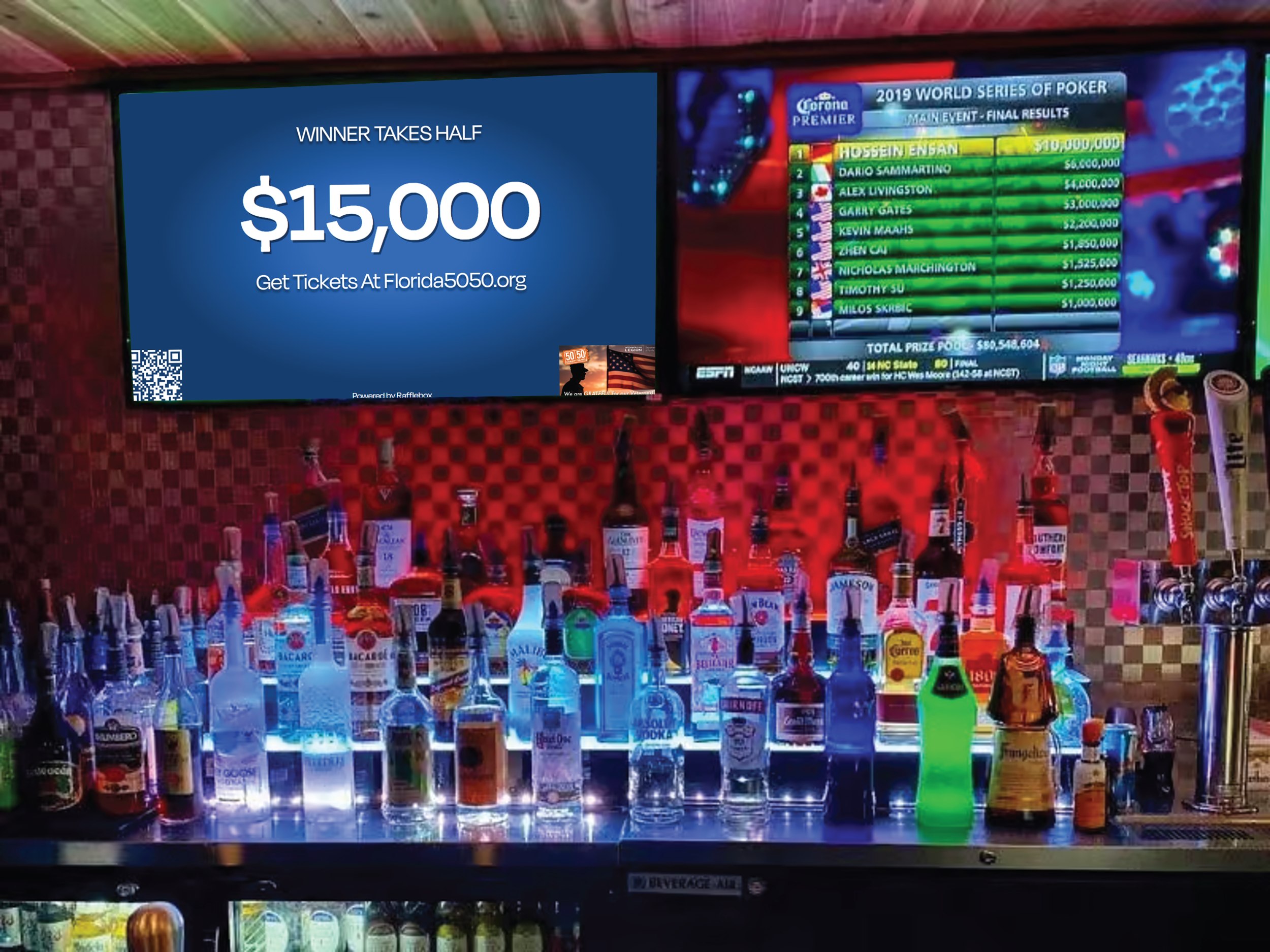 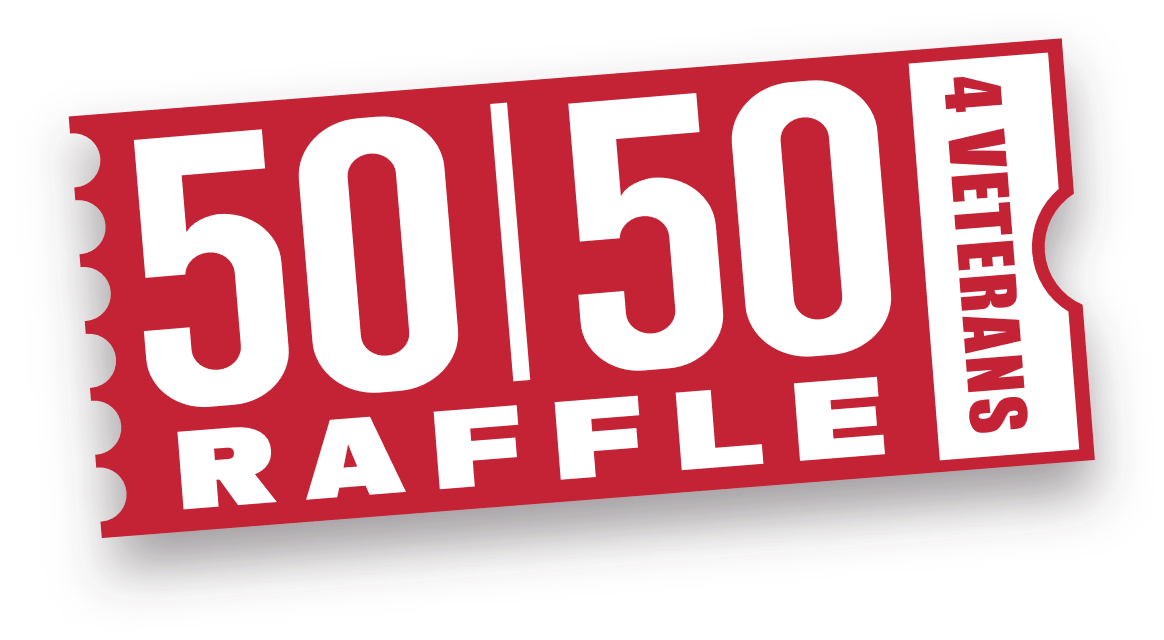 CUSTOM LINK
WWW.FLORIDA5050.ORG/XX
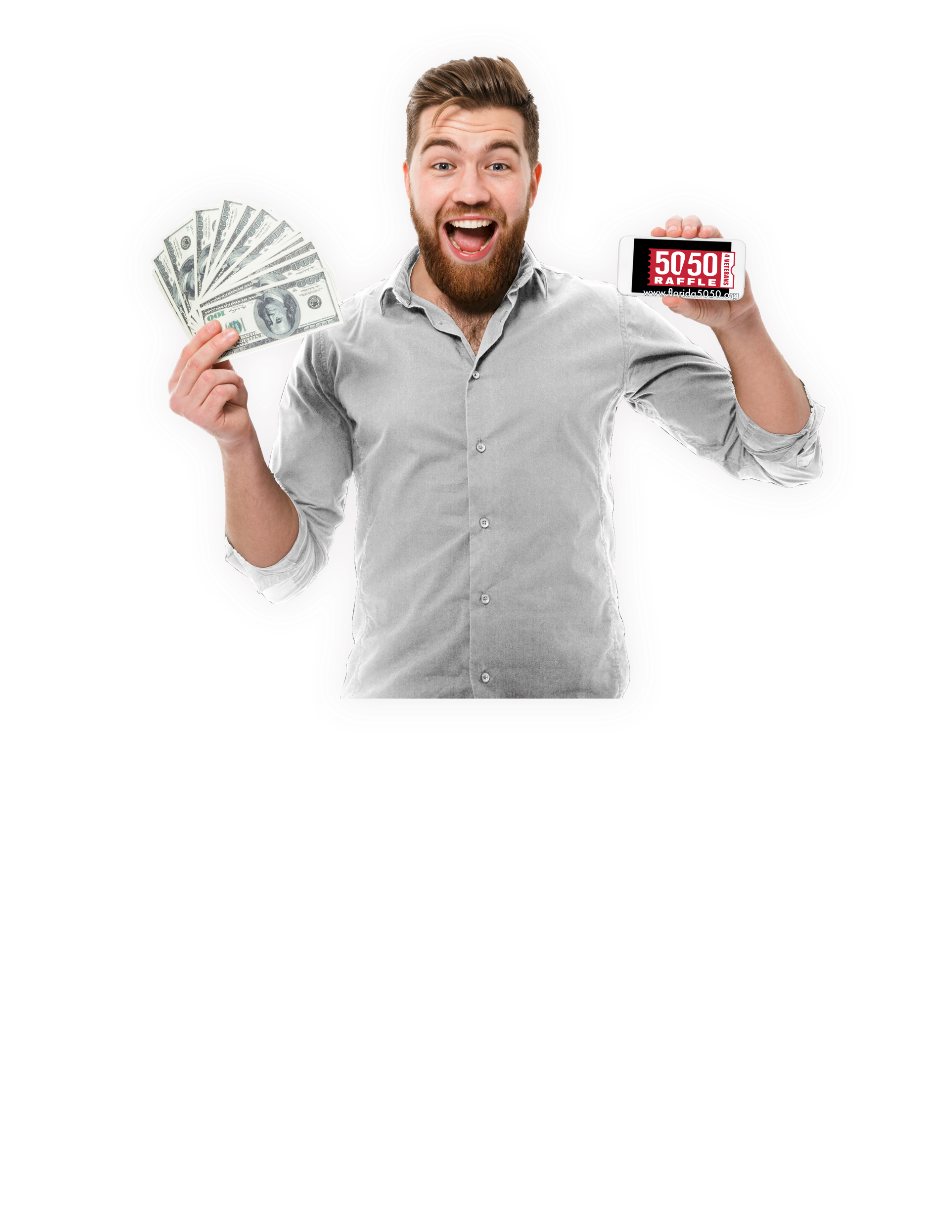 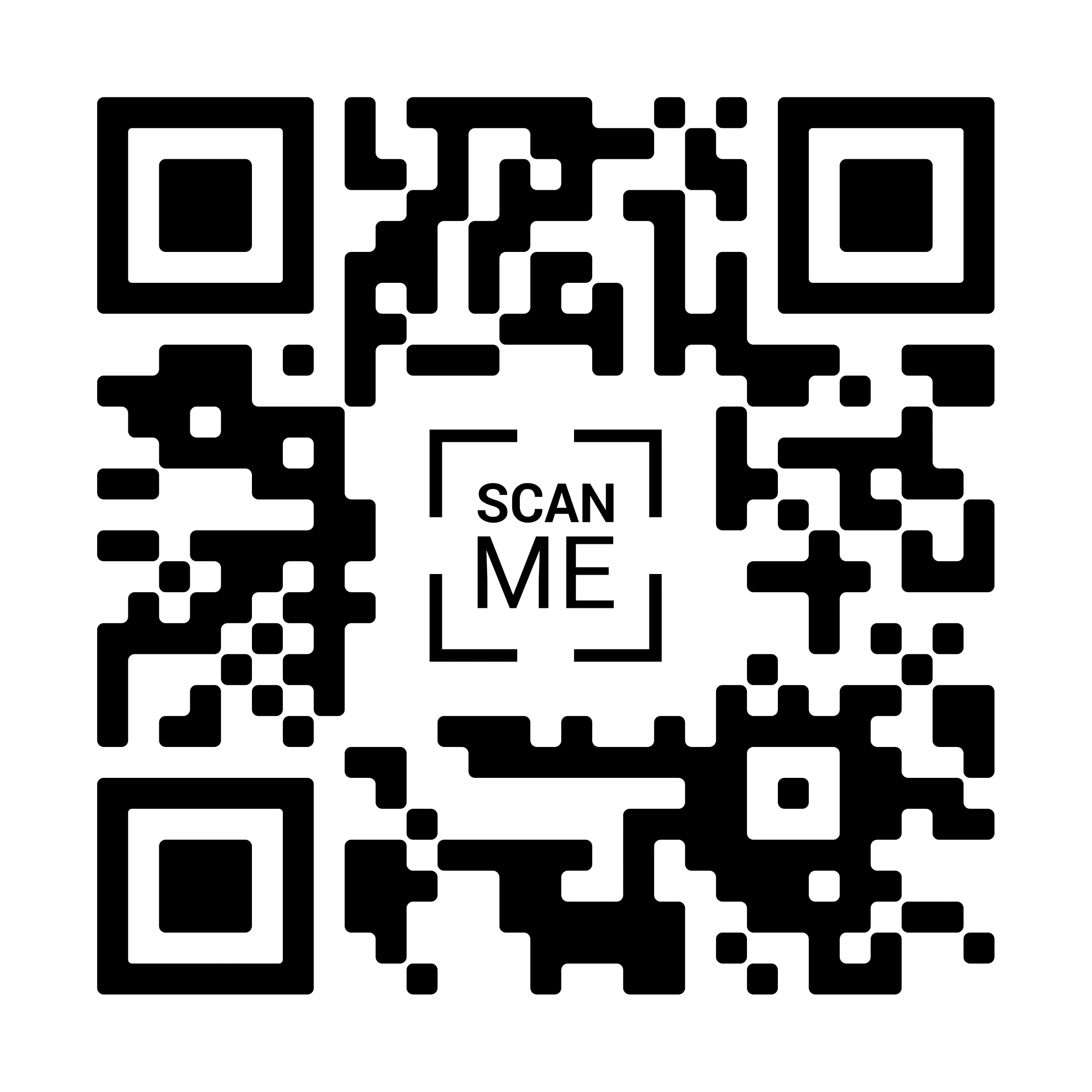 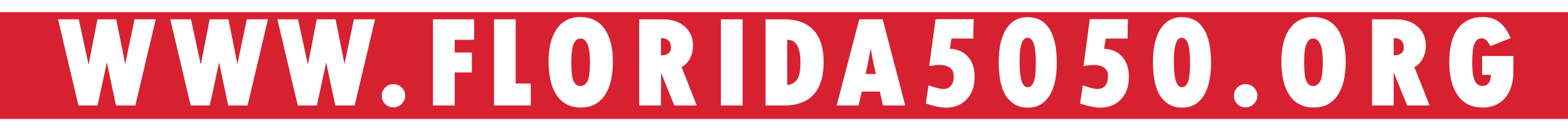 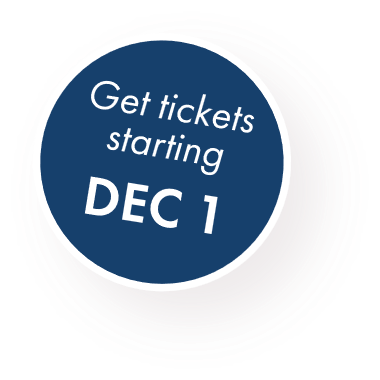 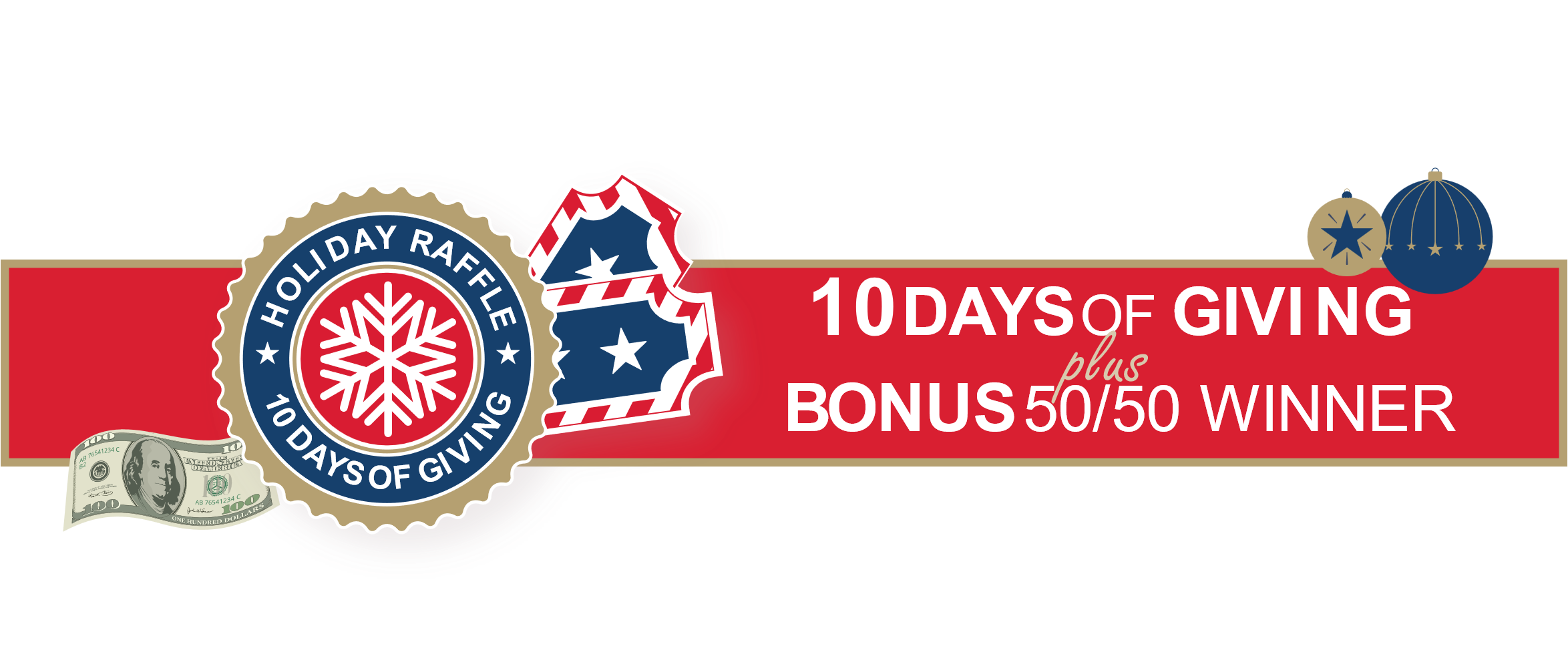 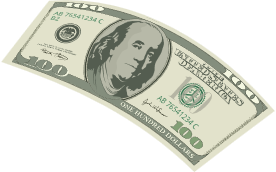 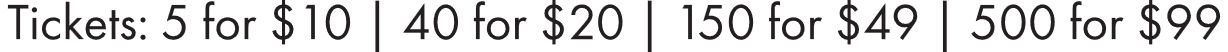 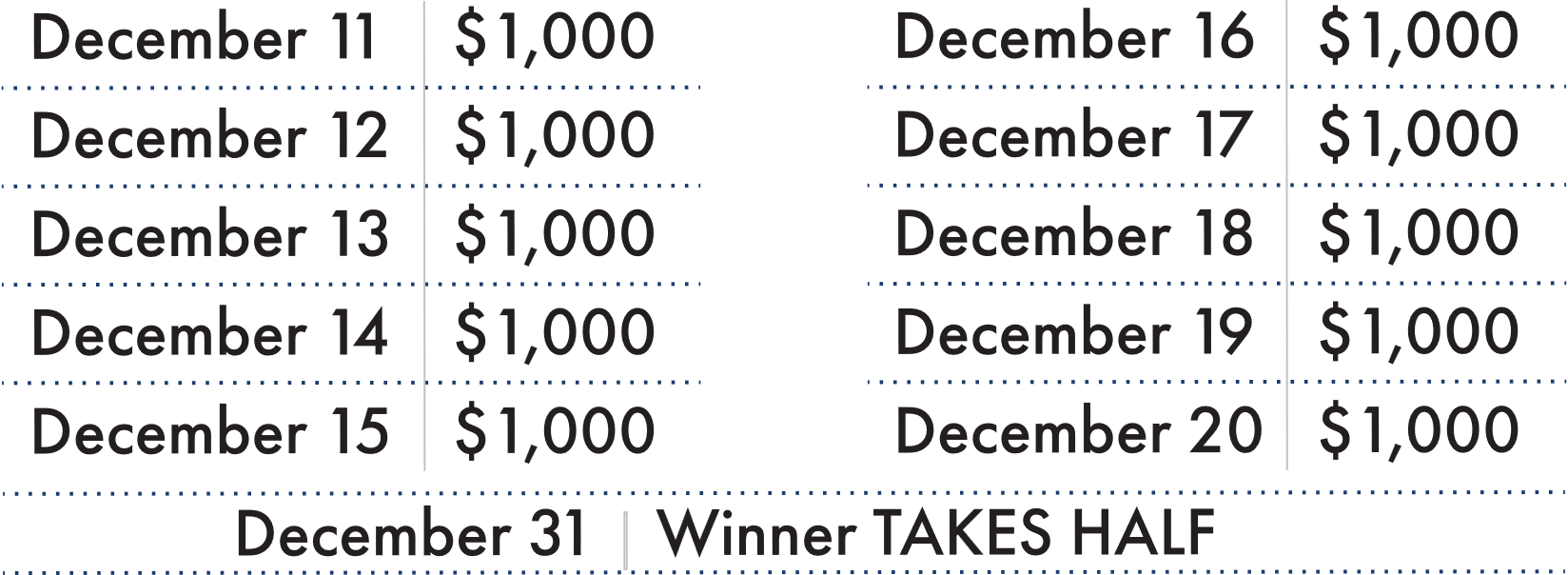 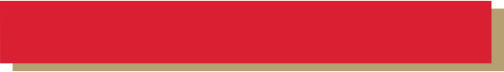 Post Proceeds:
25%
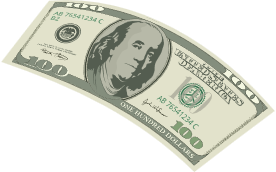 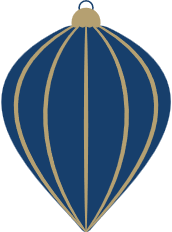 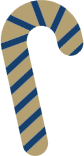 Questions?